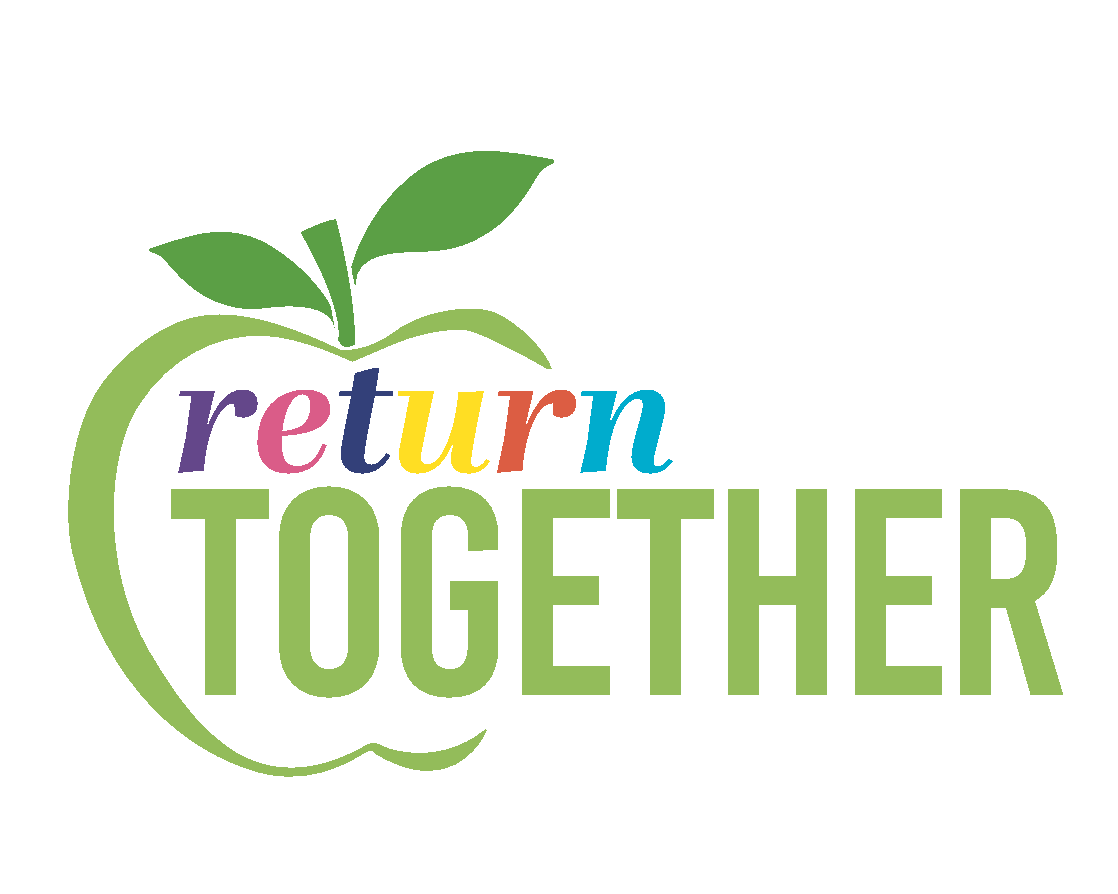 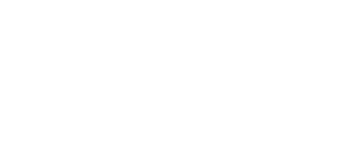 District English Language Advisory Committee (DELAC)
Wednesday, November 16, 2022
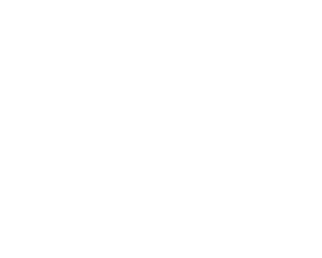 [Speaker Notes: Maria
Introduce our new coordinators
Introduce the DELAC leadership team
Welcoming remarks]
Inclusive Opener
If you had the opportunity to be anywhere in the world, where would you be? 

(Type your response in the chat.)
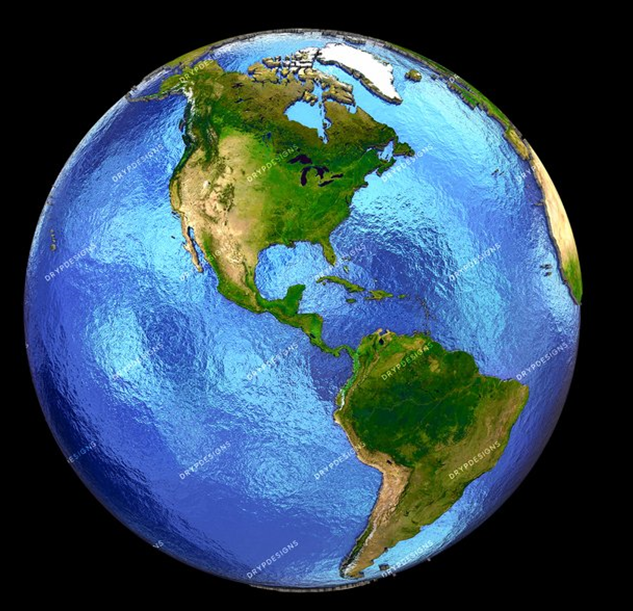 [Speaker Notes: Flor]
DELAC Representative 
                                        Roll Call
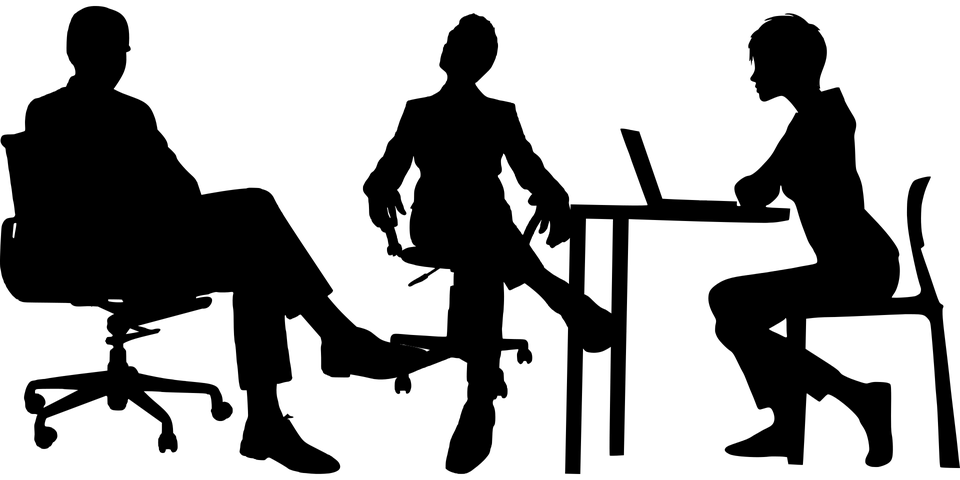 [Speaker Notes: Vitalina–

Participants type their name, last name and name of the school they are representing.

For example, I am Olga Simms, Bowling Green Chacon Elementary.]
Roll Call Attendance
Please take a moment to type your name and school in the chat.
[Speaker Notes: Vitalina]
Simultaneous interpretation
If you do not require language interpretation, please click the globe icon and select English.



Haga clic en el icono del globo terráqueo y seleccione su idioma de preferencia 
Thov nyem rau ntawm lub ntiaj teb lub cim thiab xaiv koj cov lus nyiam
請點擊地球圖標並選擇您的語言偏好
Vui lòng nhấp vào biểu tượng quả địa cầu và chọn ngôn ngữ của bạn
Нажмите на значок земного шара и выберите предпочтительный язык.
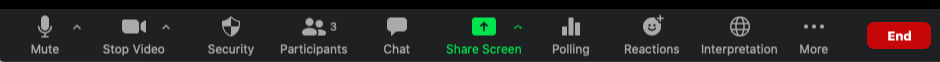 [Speaker Notes: Flor]
Language Translation Function
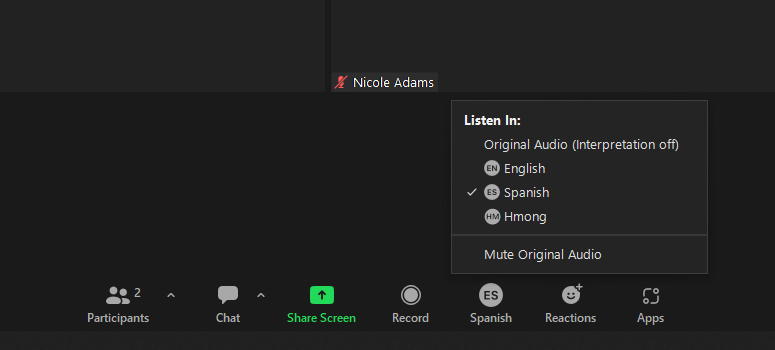 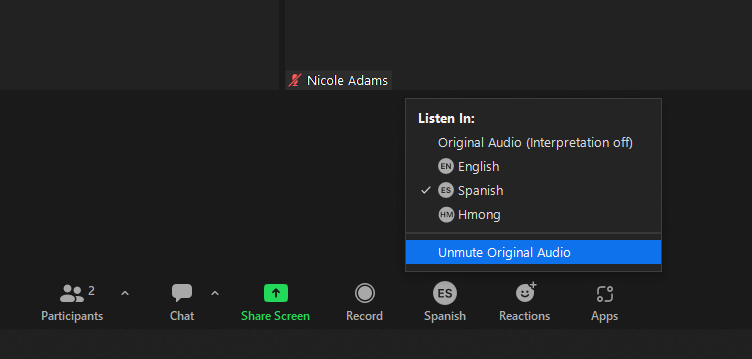 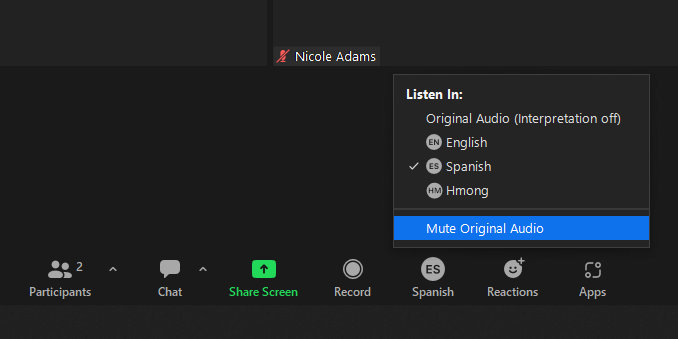 [Speaker Notes: Vlasti]
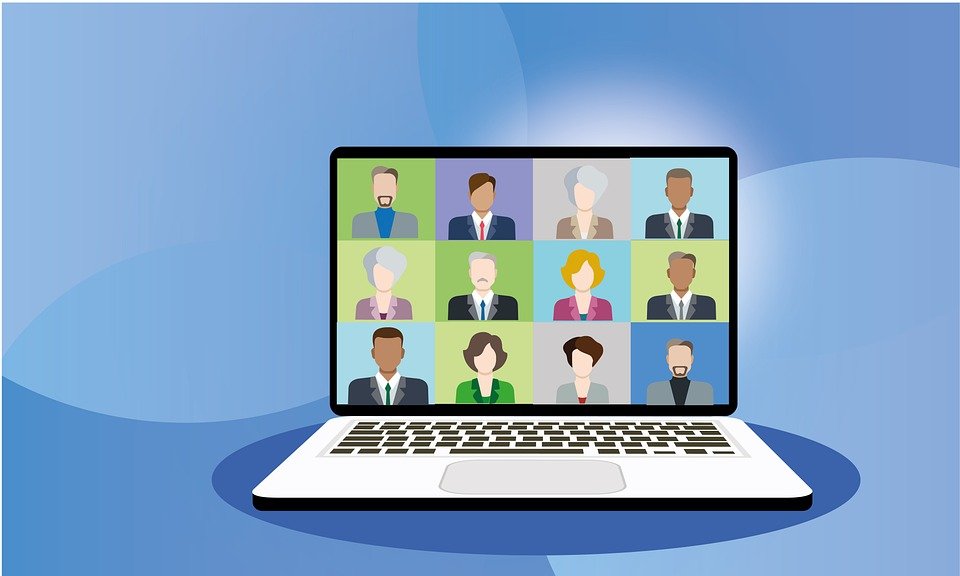 This DELAC meeting is being recorded.

Should you stay, note that you are consenting to being recorded.
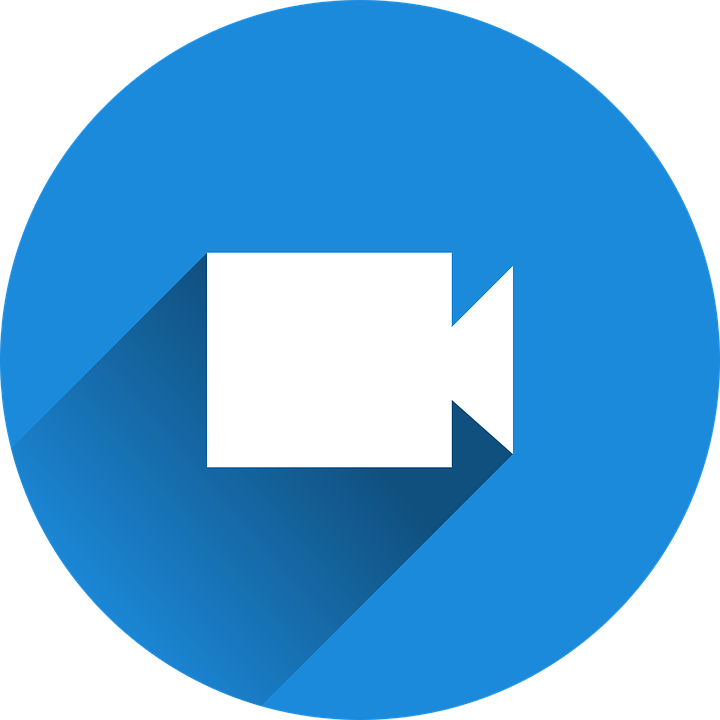 [Speaker Notes: Flor]
Zoom Norms
It is up to you if you want your camera on or off. We encourage cameras to be on when participating, but you can decide for yourself.

Please mute your microphone when you are listening.
 
If you have a question or comment, please raise your hand (virtual icon or hold your hand up to the camera) and wait for the moderator to call on you. Please do not interrupt.
 
You can use the chat to write your question or comments, or to notify us if you’d like a turn to speak. You are welcome to write in your preferred language.
 
Please be respectful of everyone’s time.
 
If you are having audio or internet connectivity issues, please write your question or comment in the chat instead.
 
If you would like to contact District English Learner Advisory Committee (DELAC), you can email   DELAC@scusd.edu
[Speaker Notes: Flor]
Approval of Meeting Minutes
May 2022 Meeting Minutes

October 2022 Meeting Minutes
[Speaker Notes: Vitalina]
Agenda
District English Learner Advisory Committee (DELAC) 
                                                      Wednesday, November 16, 2022
                                                                       5:30-7:30 PM 
                                                                                   AGENDA 
Welcome, Introductions/Bienvenida e introducciones  ( Maria, 5 minutes) 
Inclusive Opener/Apertura Inclusiva (Flor, 3 min.)
DELAC Norms Review & Update/Normas DELAC y Repaso (Flor, 5 minutes) 
DELAC Representative Attendance/Asistencia DELAC  (Vitalina, 5 minutes) 
Language Translation/Traducciones (Vitalina, 5 min)
DELAC Survey Results/ Resultados de la encuesta (Maria, 5 min.)
Understanding Diverse Language Learner and Speakers in Our District (Dr. Villanueva/Dr. Krbecek, LTEL Data) (20 min.)
Break/Receso (5 min.)
College and Career Readiness Presentation/Preparacion universitaria y profesional (Christina Espinoza, 15 min.)
ESL/Clases de Ingles Presentation Charles A. Jones Skills Center  (10 min.)
Public Comment/Comentario Publico
Upcoming Events/proximos eventos/Eventos 
Optimistic Closure/Clausura optimistica
[Speaker Notes: Maria]
Needs Assessment
Needs Assessment Results Review

Adult Services
Adult Education
English as a Second Language (ESL)
Parent Participation
Laws Every Student Succeeds Act
College Prep
Graduation requirements
Advanced Learning: Honors, AP, GATE, IB
World Language Tests
Seal of Biliteracy
[Speaker Notes: Maria/Olga

Servicios para adultos:
Escuela para adultos
Clases para aprender Inglés
Participación de padres en las escuelas
La ley Every Student Succeeds

Preparación para la universidad/colegio

Sistema de calificación
Programa avanzada (honores, colocación avanzada, bachillerato internacional)
Asesoramiento académico (tutoría, intervención, horarios)
Desafío de idiomas del mundo]
Needs Assessment
Education Policy
Grading
Social Emotional Learning
State Assessments (ELPAC, CAASPP)
School Safety
Multilingual Programs
[Speaker Notes: Polizas de Educación
Sistema de calificación
Aprendizaje Socio emocional
Evaluaciones de estudiantes
Comité Asesor de Estudiantes de Inglés (ELAC)
Seguridad Escolar
Programas multilingues]
Presentation: 

Part I: Understanding Diverse Language Learners and Speakers in our District
Time for a 5 min  Break!!
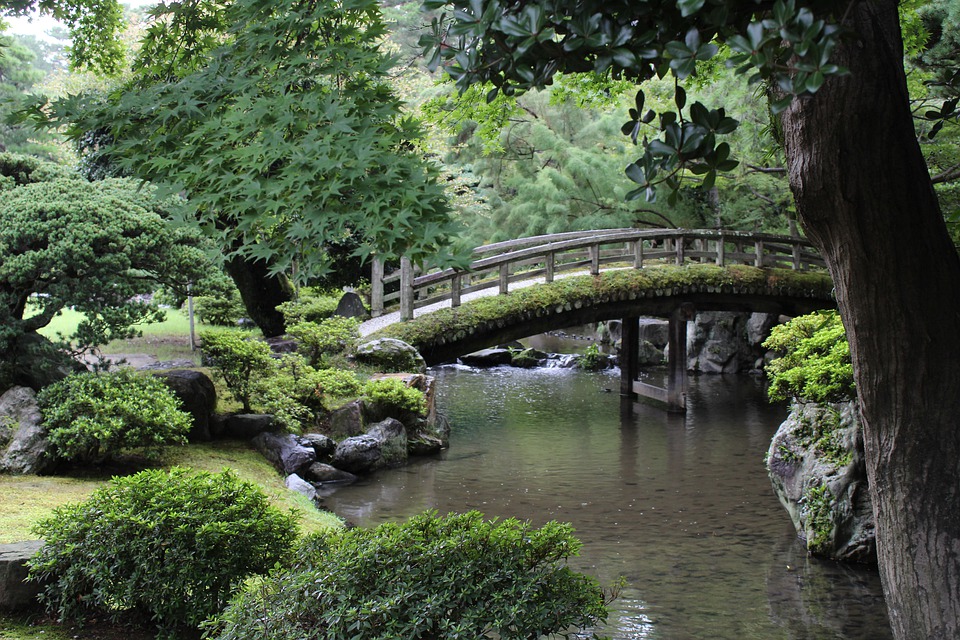 [Speaker Notes: Maria]
Presentation: College and Career Readiness
[Speaker Notes: Vitalina]
Presentation: ESL Classes
[Speaker Notes: Vitalina]
Public Comment
Public Comment
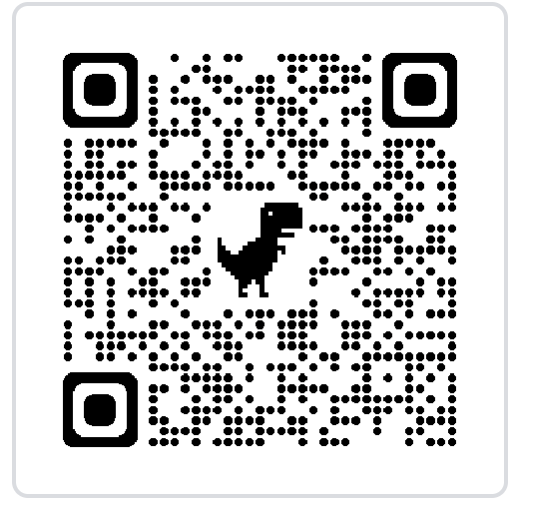 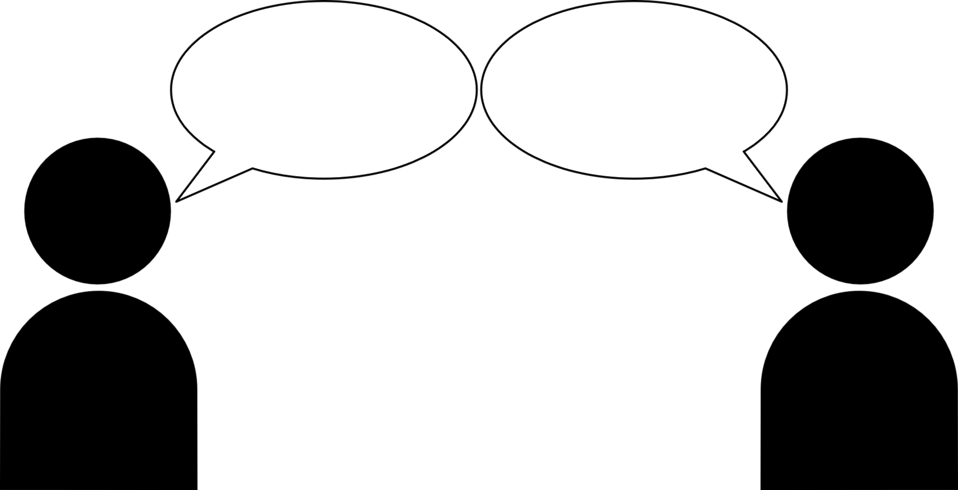 [Speaker Notes: Maria]
Upcoming Events
DELAC Meeting
Wednesday, January 18, 2023 @ 5:30-7:30 p.m. (Hybrid)
SCUSD Board of Education Meeting 
Thursday, November 17 @ 6:30 p.m.  (In Person)
Thursday, December 15 @ 6:30 p.m. ( In Person)
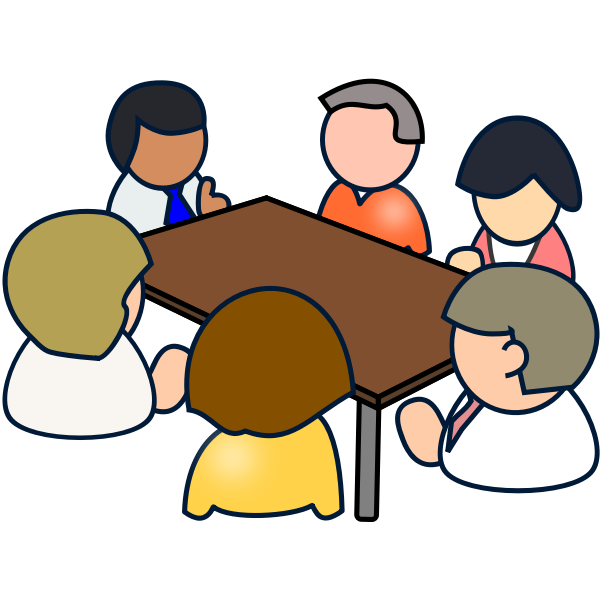 [Speaker Notes: Maria]
Optimistic Closure-What’s your ‘go-to’ nonverbal connection?
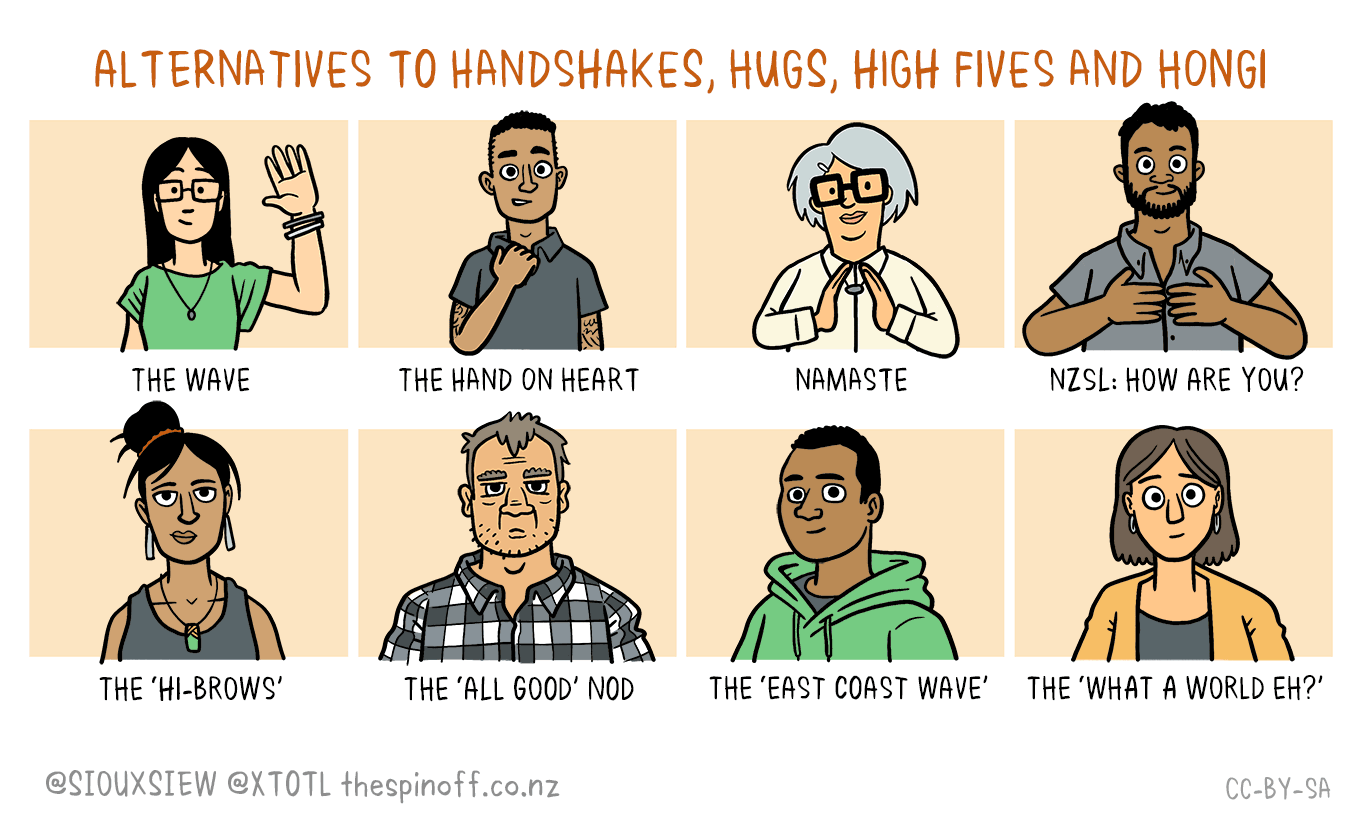 [Speaker Notes: Maria]
Feedback
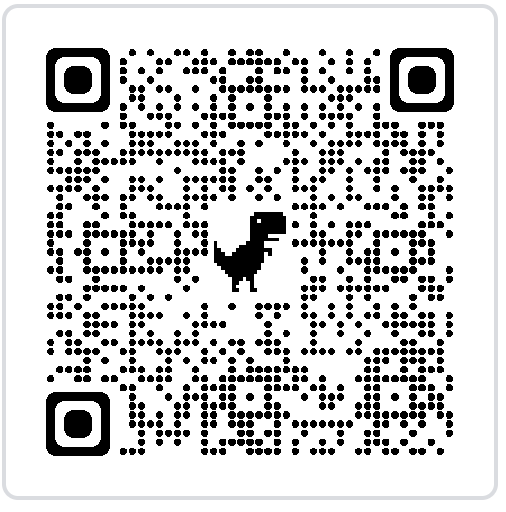 https://forms.gle/2vrPXHreXFUB6cbF8